DEPARTAMENTO DE CIENCIAS ADMINISTRATIVAS Y DE COMERCIO

Título de la tesis:
“Análisis Financiero De La Cooperativa de Ahorro y Crédito Luz del Valle, para la Posible Titularización de la Cartera en el Mercado Bursátil.”


Tesis para obtener el título en:
INGENIERÍA EN FINANZAS Y AUDITORÍA, CPA

AUTOR: JUAN CARLOS  VALENCIA MORALES
 
DIRECTOR: ING. EDUARDO SANDOVAL
CODIRECTOR: ECO. GALO ACOSTA
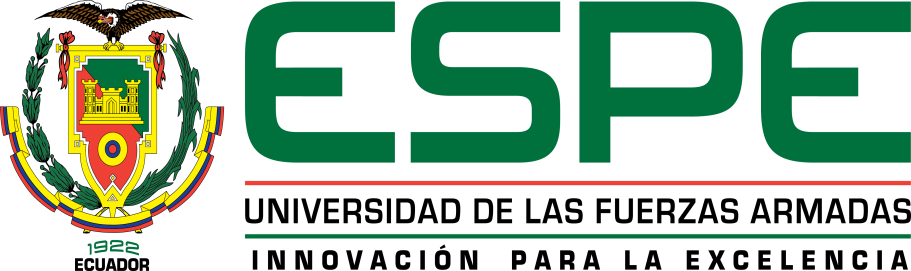 “El futuro tiene muchos nombres. Para los débiles es lo inalcanzable. Para los temerosos, lo desconocido. Para los valientes es una oportunidad”


Victor Hugo
ANTECEDENTES
QUÉ ES ANÁLISIS FINANCIERO
El análisis financiero en términos generales es un estudio de los estados financieros de una entidad con el propósito de establecer debilidades y fortalezas de naturaleza financiero.
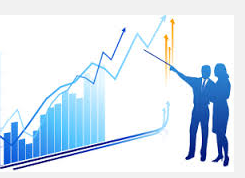 LA EMPRESA
La Cooperativa de Ahorro y Crédito “LUZ DEL VALLE” Cía. Ltda., es una Institución Financiera Cooperativa.

La misma fue fundada el 4 de Septiembre de 2002.

Representante legal es el Dr. Edgar Topón

Actividad económica principal: Intermediación Financiera.

Ubicación: Avenida Abdón Calderón e Inés Gangotena
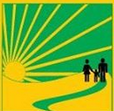 MACROAMBIENTE
MICRO AMBIENTE
AMBIENTE INTERNO
ORGANIGRAMA ESTRUCTURAL
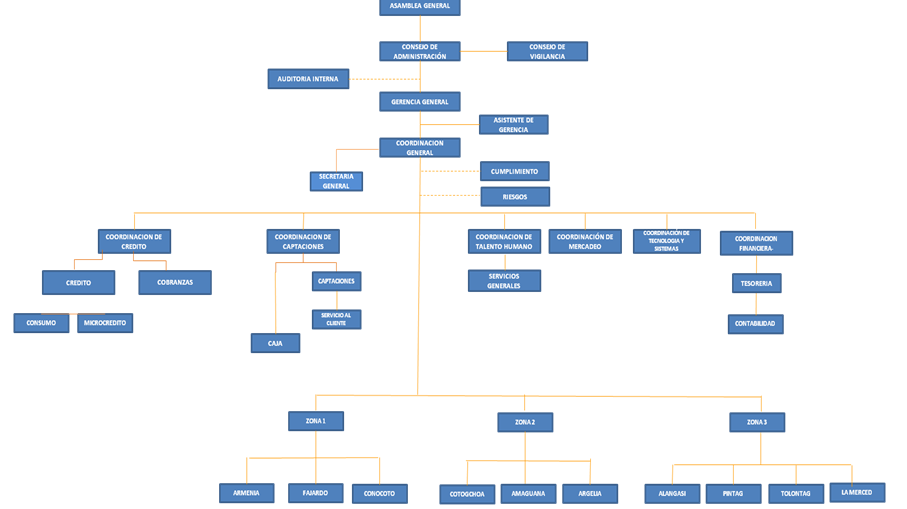 FODA
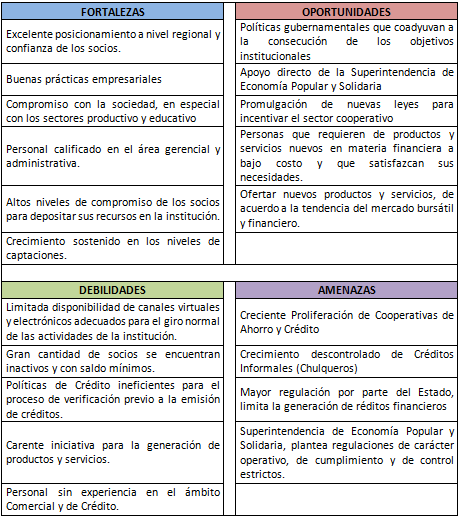 METODOLOGÍA
Métodos Basados en el Balance
o en la Situación Patrimonial
Se centra en información contable.

Resultado de este método solo nos indica la situación de un momento concreto.

Determina cual es la evolución de una entidad.
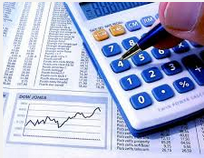 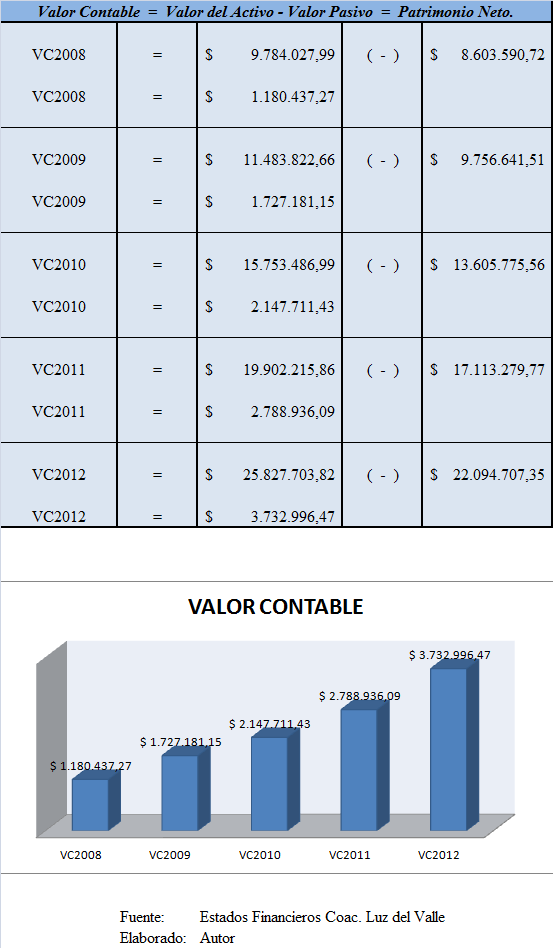 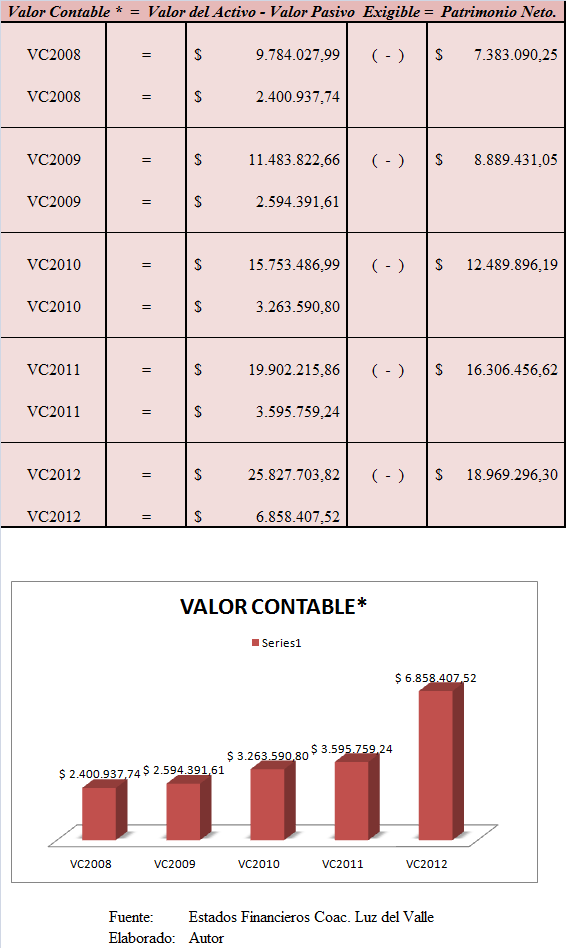 MÉTODOLOGÍA CAMEL
Permite las instituciones financieras evaluar la solidez financiera con base al análisis de indicadores cuantitativos.
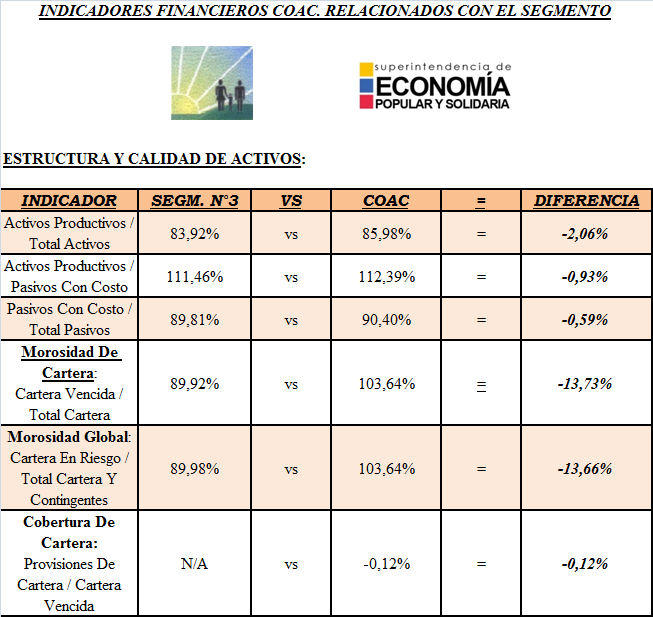 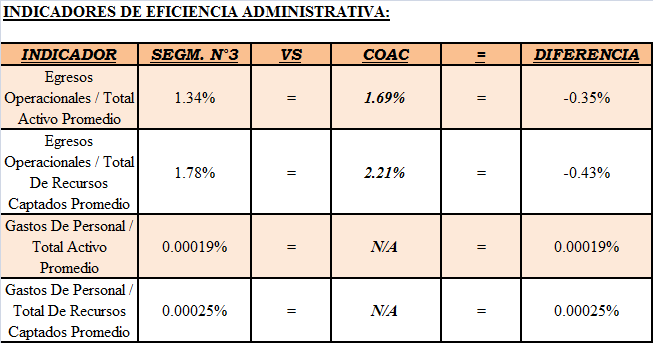 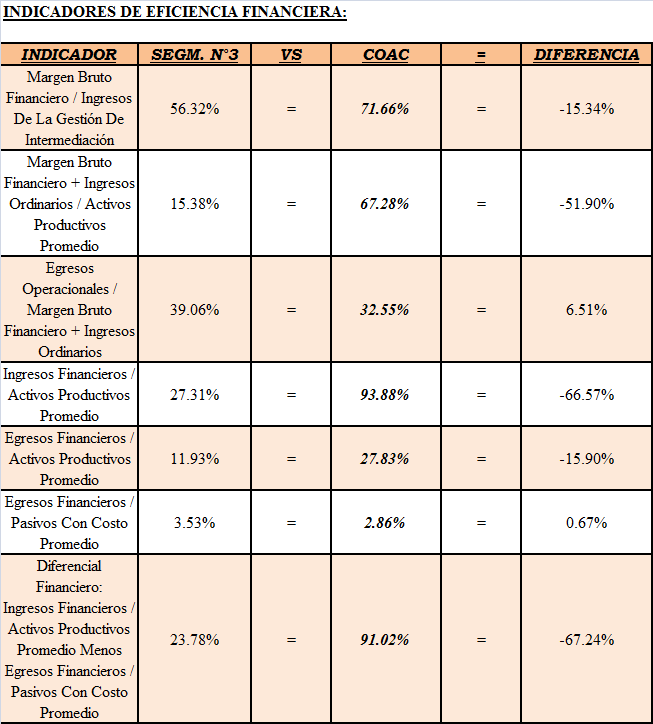 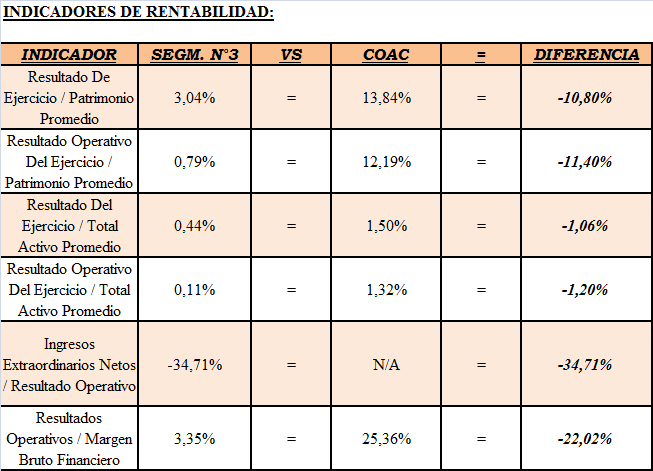 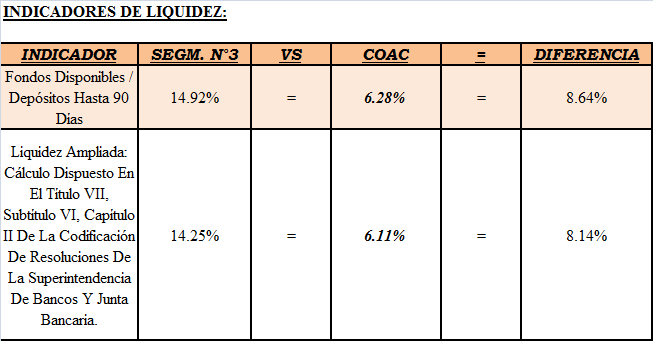 ESTRUCTURA FINANCIERA
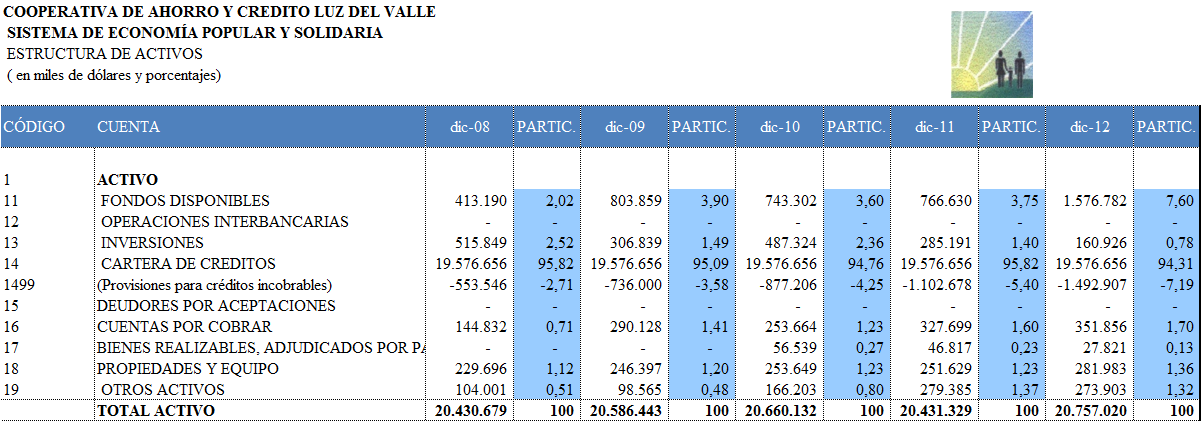 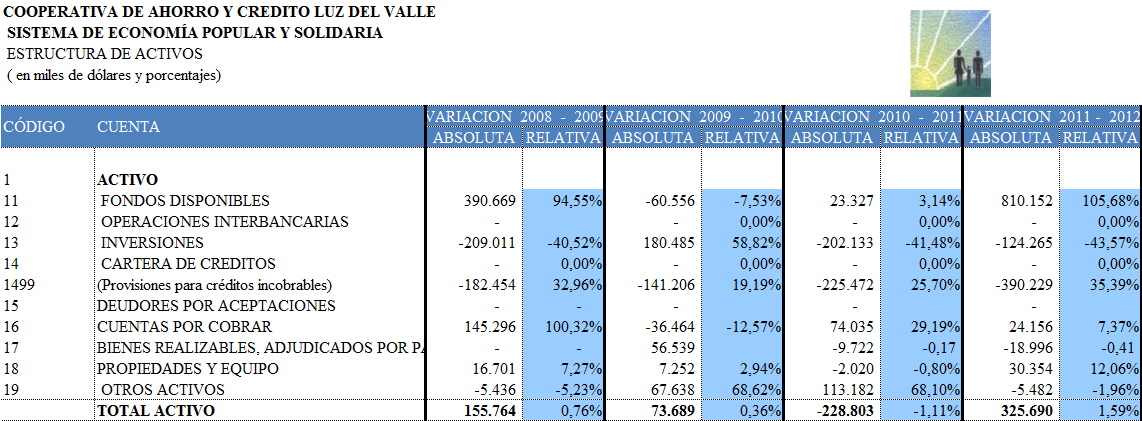 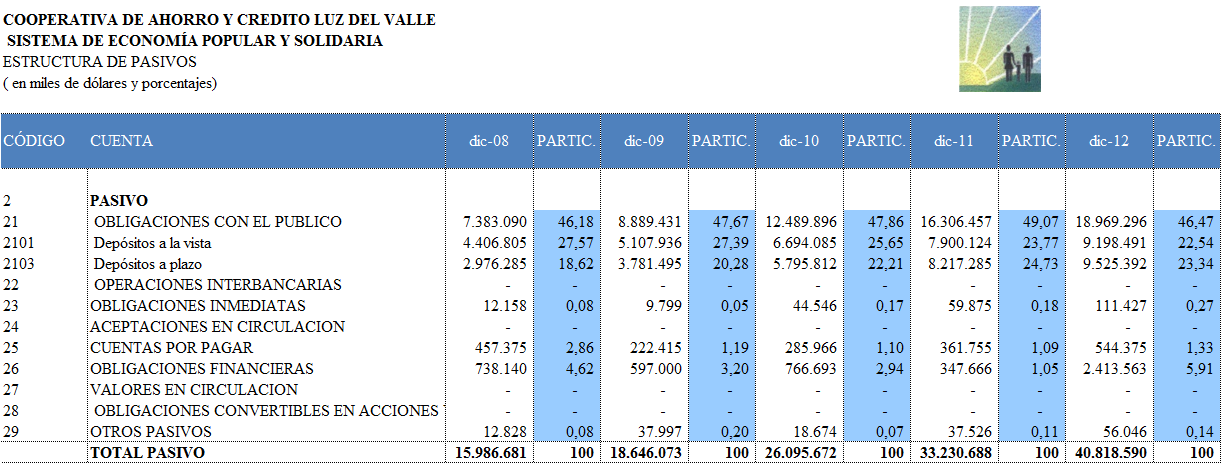 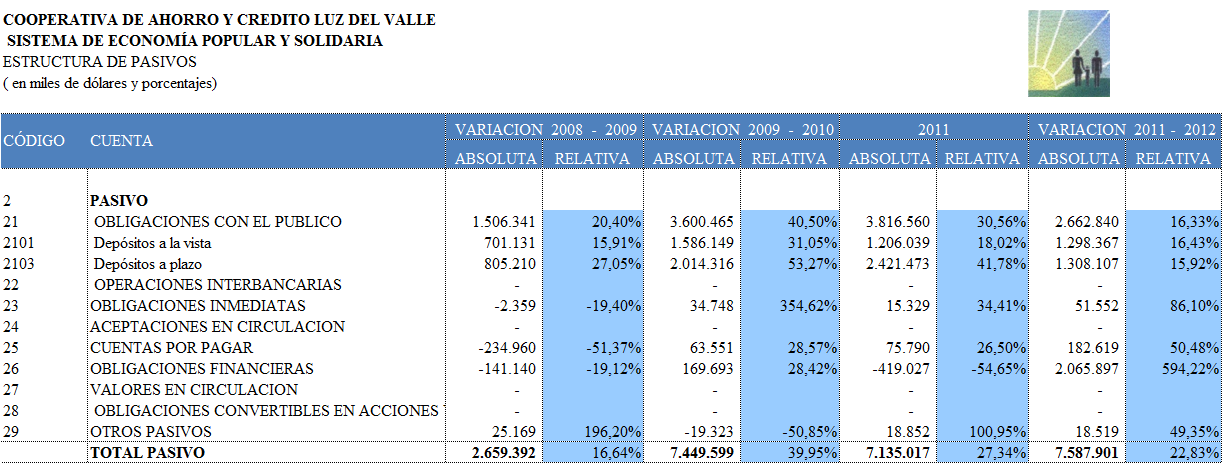 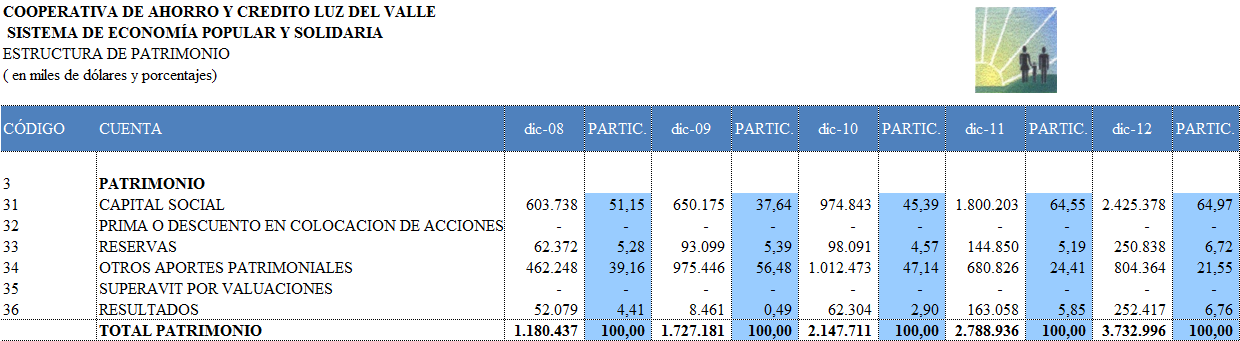 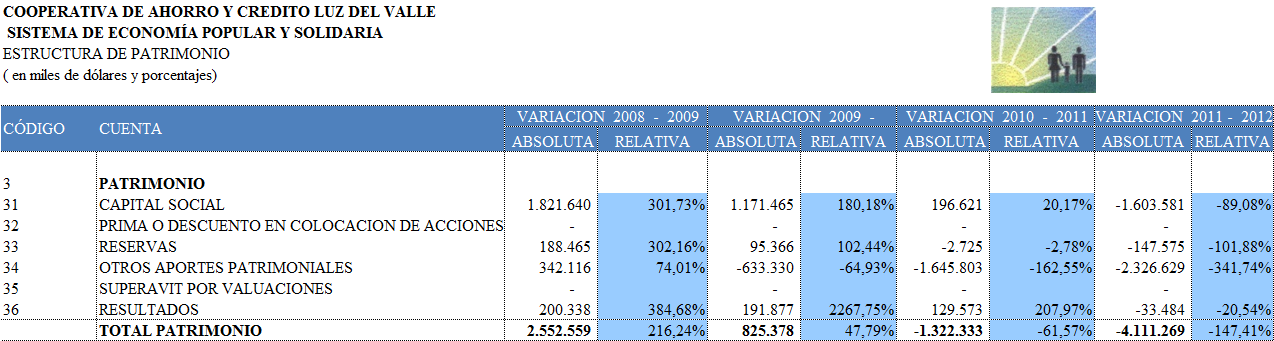 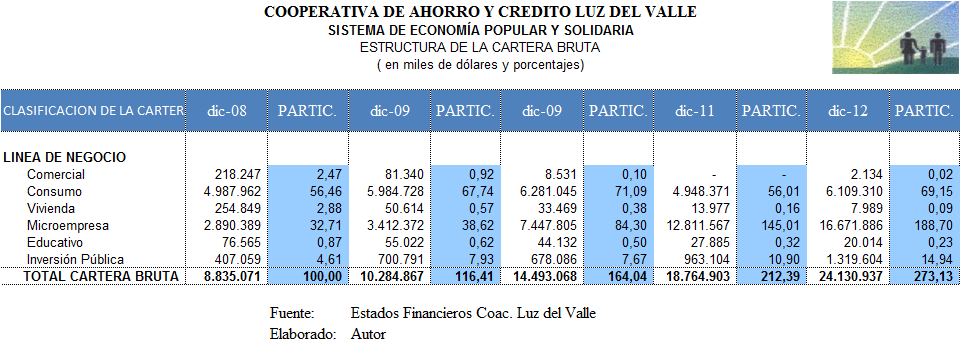 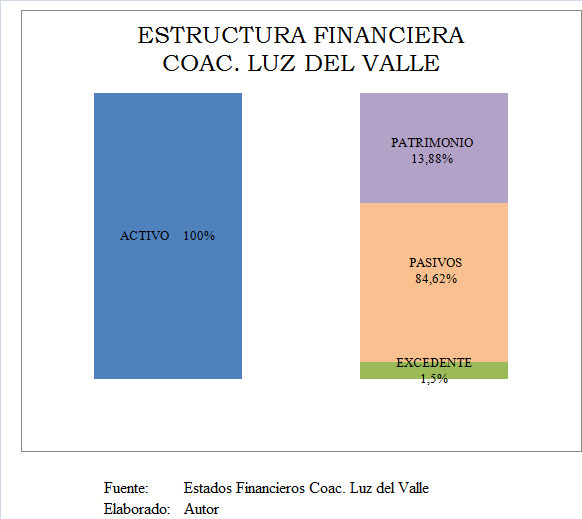 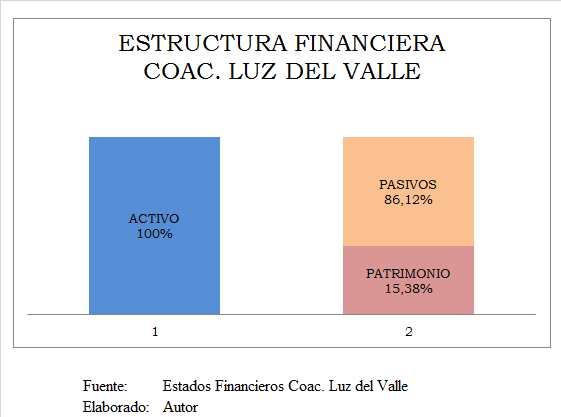 ANÁLISIS FODA FINANCIERO
PROSPECTO
DE
TITULARIZACIÓN
SINTESIS DE LA TITULARIZACIÓN
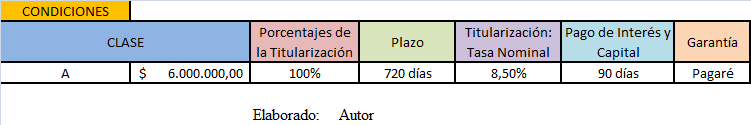 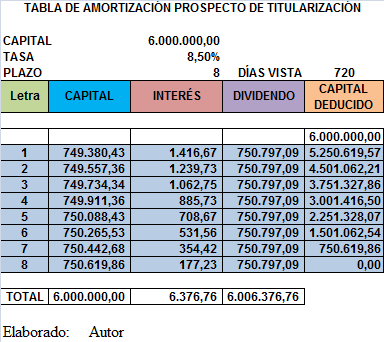 CONCLUSIONES
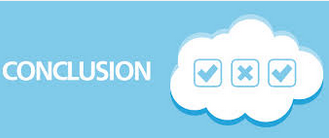 RECOMENDACIONES
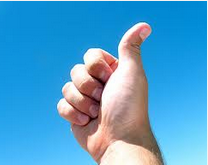